REACH 2018

Avaliar os perigos e riscos das suas substâncias químicas
Objetivo desta apresentação
Esta apresentação, incluindo notas, foi elaborada pela ECHA, a Agência Europeia dos Produtos Químicos, para o ajudar a preparar uma apresentação sobre o REACH 2018, ou seja, sobre o último prazo de registo das substâncias de integração progressiva. A intenção é dar-lhe a possibilidade de selecionar os diapositivos pertinentes e de os modificar em função do público a que se dirige, quer sejam gestores, trabalhadores, profissionais de saúde ambiental e segurança, autoridades, etc. Pode utilizá-la sem necessitar de qualquer outra autorização.

Esta apresentação oferece uma breve panorâmica da fase 4 (Avalie os perigos e riscos) do Roteiro REACH 2018 da ECHA. Faz parte de uma série de apresentações relacionadas com o REACH 2018, que se encontram no sítio Web da ECHA. Acolhemos com agrado os seus comentários e sugestões em: reach-2018@echa.europa.eu.  

Advertência jurídica: As informações contidas nesta apresentação não constituem aconselhamento jurídico e não representam necessariamente, em termos legais, a posição oficial da Agência Europeia dos Produtos Químicos. A Agência Europeia dos Produtos Químicos não assume qualquer responsabilidade pelo conteúdo do presente documento.

Publicação: maio de 2017
2
Registo REACH 2018
Atividades da Fase 4
Entender os seus requisitos de informação
Recolher dados sobre os perigos
Preencher lacunas de dados
Recolher informações sobre as utilizações
Avaliar os riscos e definir medidas de gestão de riscos
[Speaker Notes: Esta apresentação trata da compilação das informações necessárias para o dossiê de registo. Há 5 atividades principais nesta fase de preparação do seu registo.]
Entender os seus requisitos de informaçãoRequisitos de informação
Os requisitos de informação para o seu registo dependem do tipo de registo e do volume anual que fabrica/importa

intermediário em condições estritamente controladas
 todos os dados disponíveis

registo-padrão depende da sua gama de tonelagem


Dica: Guia prático para gestores de PME e coordenadores do REACH «Como preencher os requisitos de informação para as tonelagens de 1-10 e 10-100 toneladas por ano»
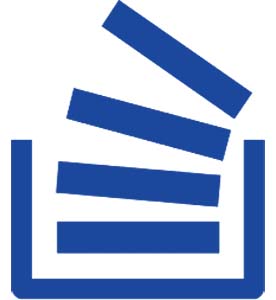 4
[Speaker Notes: A ECHA preparou um guia prático para gestores de PME e coordenadores do REACH, que explica em poucas páginas cada um dos requisitos de informação, indicando também quais são os conhecimentos necessários para avaliar e compilar os dados, a fim de o ajudar a decidir se é necessário externalizar determinadas partes deste trabalho. Este guia encontra-se disponível em todas as línguas da UE no nosso sítio Web. 

Ligações úteis:

https://echa.europa.eu/reach-2018/assess-hazard-and-risk 

Guia Prático para gestores de PME e Coordenadores do REACH disponível em 23 línguas em 
https://echa.europa.eu/practical-guides]
Entenda os seus requisitos de informaçãoRegisto-padrão
Se fabrica/importa 1-10 toneladas/ano
Anexo VII do Regulamento REACH
Propriedades físico-químicas
Propriedades toxicológicas
Propriedades ecotoxicológicas
Se fabrica/importa 10-100 toneladas/ano
Anexo VII do Regulamento REACH
Anexo VIII do Regulamento REACH: Informações adicionais
Propriedades toxicológicas
Propriedades ecotoxicológicas
Avaliação da segurança química
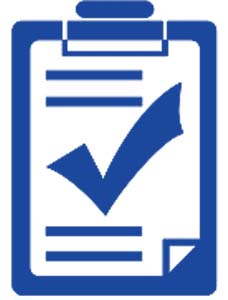 5
[Speaker Notes: Para as substâncias que fabrica ou importa em volumes de 1 a 10 toneladas por ano, é necessário seguir o anexo VII do REACH. 
Isso significa que precisa de um conjunto de informações físico-químicas e de algumas informações toxicológicas e ecotoxicológicas. 
Normalmente, para um registo-padrão na gama de 1 a 10 toneladas por ano, é necessário um ensaio em animais vertebrados.

Para o registo-padrão de 10 a 100 toneladas por ano, tem de apresentar todos os dados necessários para a gama de tonelagem de 1 a 10 t/ano (ou seja, as «informações exigidas no anexo VII») e também os dados referidos no anexo VIII. Será também necessário avaliar a segurança do produto químico e comunicar as suas conclusões num relatório de segurança química.

Nota: O REACH estabelece que é necessário incluir no dossiê de registo todas as informações disponíveis sobre a substância, independentemente dos requisitos de informação.]
Entenda os seus requisitos de informaçãoSubstâncias de baixo risco
As substâncias de baixo risco na gama de 1 a 10 toneladas podem beneficiar de requisitos de informação reduzidos
apenas as propriedades físico-químicas do anexo VII como requisito mínimo

O anexo III do Regulamento REACH define os critérios para decidir sobre o baixo risco

Tem de fornecer uma justificação para beneficiar de requisitos reduzidos

Dica: Inventário de substâncias suscetíveis de necessitar das informações completas no sítio Web da ECHA
6
[Speaker Notes: No caso de: 
1) Fazer o registo para a gama de tonelagem de 1-10 toneladas por ano; e
2) Conseguir provar que a sua substância é de baixo risco,
pode registá-la apresentando apenas as propriedades físico-químicas enumeradas na secção 7 do anexo VII, como requisito mínimo. 

Para saber se a sua substância é suscetível de beneficiar destes requisitos de informação reduzidos, pode começar por pesquisar a substância no inventário do anexo III publicado no sítio Web da ECHA. 
Este inventário é uma lista de substâncias para as quais há indicações de que não são substâncias de baixo risco. Foi elaborado utilizando modelos de previsão de toxicidade e contém 65 000 substâncias. 

Se encontrar a sua substância nesta lista, é provável que tenha de apresentar as informações completas exigidas no anexo VII. 
Se a sua substância não estiver na lista, isso não significa necessariamente que pode beneficiar de requisitos de informação reduzidos. De igual modo, se a sua substância constar deste inventário, ainda pode beneficiar dos requisitos de informação reduzidos, caso consiga fornecer a devida justificação.

Lembre-se que, quaisquer que sejam os seus requisitos de informação, terá sempre de incluir no seu registo todas as informações que possui sobre a sua substância. 

Ligações úteis:
Inventário do Anexo III: https://echa.europa.eu/information-on-chemicals/annex-iii-inventory.]
Recolher dados sobre os perigos
Informação relativa aos perigos
7
[Speaker Notes: Este diapositivo explica as etapas a seguir para cumprir os seus requisitos relativos aos perigos da sua substância. 

O REACH estabelece que tem de reunir todas as informações disponíveis sobre a sua substância. 
Como segundo passo, tem de considerar as necessidades de informação, que dependem da sua gama de tonelagem. No entanto, se alguém no seu FIIS fizer o registo numa gama de tonelagem mais elevada, a parte comum do registo terá também de incluir estes requisitos de informação.

Lembre-se que a partilha de dados constitui uma obrigação no âmbito do FIIS!

Note-se que o REACH estipula claramente que os ensaios em animais devem ser utilizados como último recurso. Se desejar utilizar uma adaptação em vez de um ensaio em animais, terá de preparar uma justificação cientificamente sólida para tal.]
Preencher lacunas de dados
Ensaios em animais como último recurso
Evite ensaios desnecessários em animais:
partilhando dados e
utilizando adaptações, com base em regras gerais ou específicas
Como garantir a aceitação científica e regulamentar 
Envie informações de boa qualidade e fiáveis
Forneça uma justificação sólida para não realizar o ensaio, por exemplo, 
explique no dossiê por que razão a previsão obtida através um modelo informático é fiável para a sua substância 
mostre que dois estudos existentes cobrem os mesmos critérios que o exigido num estudo recentemente realizado
Dica: Leia os guias práticos da ECHA «Como utilizar métodos alternativos aos ensaios em animais com vista ao cumprimento dos requisitos de informação para fins do registo REACH» e «Como utilizar e comunicar (Q)SAR».
8
[Speaker Notes: Para saber como um produto químico afeta a saúde humana e o ambiente, poderá ser necessário realizar ensaios em animais. No entanto, estes devem ser reduzidos ao mínimo necessário. Por conseguinte, tem de partilhar no FIIS todos os dados existentes e utilizar as adaptações fornecidas pelo REACH sempre que possível.

A justificação é de importância crucial para a aceitação das adaptações.

A ECHA publicou guias práticos que o ajudarão a compreender os princípios aplicáveis.

Ligações úteis

Como utilizar métodos alternativos aos ensaios em animais com vista ao cumprimento dos requisitos de informação para fins do registo REACH 
Como utilizar e comunicar (Q)SAR

disponível em 23 línguas em (https://echa.europa.eu/practical-guides)]
Preencher lacunas de dadosAlternativas regulamentares - Adaptações
Coluna 2: Regras específicas para cada propriedade
Não é necessário realizar um ensaio, se 
devidamente justificado
cumpre todos os critérios
Anexo XI – Regras gerais, baseadas em justificações bem documentadas e científicas
9
[Speaker Notes: Antes de gerar dados sobre animais, considere se pode satisfazer os requisitos sem recorrer a ensaios
A coluna 2 de cada parâmetro fornece «regras» específicas, ou  
o anexo XI estabelece «regras» gerais.

Em ambos os casos, terá de fornecer uma justificação bem documentada e científica.

Para utilizar as regras gerais, pode dispensar os dados ou utilizar uma adaptação baseada nos seguintes argumentos científicos:
Ponderação da suficiência da prova. Está na posse de informação suficiente de várias fontes independentes que conduzem à conclusão de que a sua substância tem (ou não tem) uma propriedade específica.
Modelos QSAR: Algumas propriedades da sua substância podem ser previstas a partir de substâncias estruturalmente semelhantes, através de modelos informáticos.
Métodos in vitro: Os ensaios realizados com células, tecidos ou órgãos isolados, em vez de um organismo completo, podem ser adequados para retirar uma conclusão relativa a um requisito de informação.
Agrupamento de substâncias e métodos comparativos por interpolação: Se conseguir demonstrar que o comportamento da sua substância em relação a uma determinada propriedade é similar ao comportamento de outra substância, os resultados existentes para essa substância podem ser objeto de comparação por interpolação para a sua substância.

Se decidir utilizar uma das possibilidades, está a solicitar uma adaptação.

Ligações úteis
https://echa.europa.eu/support/registration/how-to-avoid-unnecessary-testing-on-animals]
Preencher lacunas de dados
Adaptações
Ponderação da suficiência da prova:
Se um único elemento de prova não é suficiente para satisfazer a necessidade 
Se os estudos individuais dão resultados contraditórios, ou não são da mais alta qualidade 
Cumprir o requisito para uma propriedade através da combinação de resultados obtidos em ensaios in vitro, por interpolação e através de modelos (Q)SAR - certifique-se de que apresenta a justificação e as provas

(Q)SAR:
Para propriedades mais simples (por exemplo, propriedades físico-químicas)
Para propriedades mais complexas (por exemplo, toxicidade por dose repetida)

Ensaios in vitro:
Se o ambiente é compatível com a substância (por exemplo, solubilidade)
Se o método está bem descrito
Por si só

Agrupamento e interpolação:
Se os dados são de boa qualidade; se é possível classificar
Se as substâncias «de origem» são semelhantes/relevantes para a substância «alvo»
Se os dados de origem não estão (ainda) disponíveis
10
[Speaker Notes: Ponderação da suficiência da prova: 
É a utilização de várias fontes independentes de informação combinadas. É particularmente útil: 
quando um único elemento de prova não é suficiente para satisfazer o requisito de informação (por exemplo, um ensaio não normalizado) e dispõe de outras provas para substanciar o resultado; ou
se os estudos individuais produzem resultados contraditórios. Neste caso, um perito terá de atribuir pesos às diferentes linhas de evidência e retirar uma conclusão.

(Q)SAR:
Os QSAR - relações quantitativas estrutura-atividade - são modelos computorizados que predizem parâmetros utilizando estruturas químicas como entrada. 
Os (Q)SAR devem ser utilizados para prever parâmetros simples (tais como as propriedades físico-químicas), pois os resultados da previsão de propriedades mais complexas são menos fiáveis. 
São também úteis quando a substância é difícil de testar (por exemplo, no caso de uma solubilidade baixa). 
A ECHA atualizou o guia prático sobre os QSAR com exemplos e dicas úteis. Neste guia prático, encontra também uma lista de programas informáticos, alguns deles gratuitos, que pode utilizar para prever os diferentes parâmetros do REACH.

Pode também utilizar a caixa de ferramentas QSAR (que é gratuita). A caixa de ferramentas QSAR pode ser utilizada para:
extrair dados experimentais;
encontrar substâncias semelhantes (análogos);
criar categorias de substâncias;
prever propriedades utilizando a interpolação e o método QSAR.

Ensaios in vitro:
Outro tipo de adaptação a ensaios que não utilizam animais são os ensaios in vitro, realizados em ambiente controlado, tal como num tubo de ensaio ou numa placa de Petri. Dados in vitro «adequados» podem ser utilizados como uma adaptação autónoma ou como parte da ponderação da suficiência da prova. Para alguns parâmetros, os requisitos de informação padrão são agora dados in vitro (na coluna 1 dos anexos) e não adaptações. A absorção do vermelho neutro é um exemplo de ensaio in vitro que pode ser utilizado como uma adaptação para a toxicidade aguda de mamíferos como parte da ponderação da suficiência da prova.

Agrupamento e interpolação:
O método de interpolação consiste na utilização de dados de uma ou mais substâncias para preencher uma lacuna de dados para outra substância. Utiliza-se normalmente quando o registante não dispõe de dados para um determinado parâmetro da sua substância, mas dispõe de dados experimentais de boa qualidade para outra substância muito semelhante à sua ou pertinente para o efeito. É extremamente importante que, tal como em quaisquer outras adaptações, envie uma justificação e documentação adequadas sempre que recorrer à interpolação. 

Ligações úteis
https://echa.europa.eu/pt/practical-guides
Como utilizar métodos alternativos aos ensaios em animais com vista ao cumprimento dos requisitos de informação para fins do registo REACH 
Como utilizar e comunicar (Q)SAR

https://echa.europa.eu/pt/support/registration/how-to-avoid-unnecessary-testing-on-animals/grouping-of-substances-and-read-across
Quadro de avaliação do método comparativo por interpolação (RAAF) para o ajudar a prever a avaliação da ECHA dos casos de interpolação. 

https://echa.europa.eu/pt/support/oecd-qsar-toolbox 
Caixa de ferramentas QSAR da OCDE]
Preencher lacunas de dadosAdaptações - Dicas
No caso de adaptar as informações-padrão exigidas, prepare uma justificação científica válida e bem documentada e apresente-a no seu dossiê de registo.
A abordagem que selecionar deve fornecer informações fiáveis que sejam comparáveis com as do ensaio-padrão. Caso contrário, deve realizar o ensaio conforme exigido.
A abordagem que selecionar deve permitir a classificação da sua substância. Quando tiver classificado e rotulado a sua substância, poderão não ser necessários ensaios complementares.
11
Preencher lacunas de dados
Estratégia para os ensaios
Ter um perito científico para planear os ensaios com base nas propriedades da substância
Caso: A sua substância é utilizada em soluções e decompõe-se rapidamente na água - testar as propriedades dos produtos de decomposição
Se for uma substância UVCB ou multiconstituinte - testar a amostra representativa
Testar as vias de exposição pertinentes
Caso: Os trabalhadores serão expostos a vapores da substância
Testar pela via inalatória


Dica: No sítio Web da ECHA, há informações sobre o tempo que leva a realizar certos estudos, qual a quantidade de substância que precisa de submeter a ensaios e também os custos indicativos dos ensaios.
12
[Speaker Notes: Este diapositivo contém alguns casos que ilustram como as propriedades da substância e a exposição à mesma têm de ser levadas em conta no planeamento dos ensaios.

Ligações úteis
https://echa.europa.eu/support/registration/what-information-you-need/adaptations-to-the-standard-information-requirements

https://echa.europa.eu/support/registration/strategy-for-gathering-your-data]
Preencher lacunas de dados
Estratégia para os ensaios
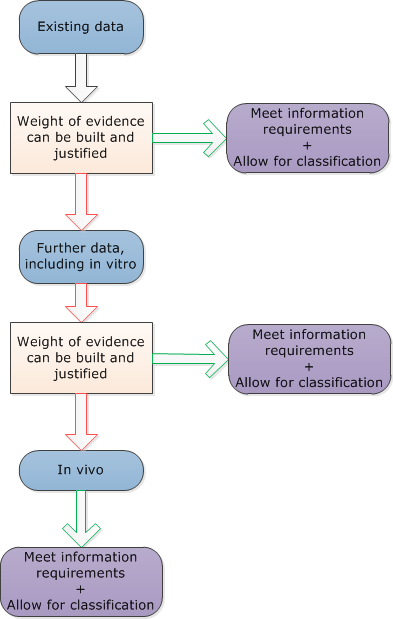 13
[Speaker Notes: Este fluxo de trabalho resume a abordagem para a recolha de dados combinando as diferentes adaptações gerais. É necessário seguir este fluxo de trabalho para cada propriedade da substância.

Tendo em conta todos os seus dados disponíveis, verifique se é possível: 
realizar uma ponderação da suficiência da prova;
aplicar uma interpolação para cumprir os requisitos de informação e permitir a classificação;
Se forem necessários dados adicionais e se existir um método de ensaio fiável, realize ensaios in vitro;
Caso contrário, e só então, realize ensaios in vivo]
Recolher informações sobre as utilizações
Utilizações e condições de utilização
14
[Speaker Notes: Será também necessário recolher informações sobre as utilizações que os seus clientes estão a dar à sua substância. 

Uma boa fonte de informação sobre as utilizações típicas e as condições de utilização são os mapas de utilizações do setor, aos quais poderá aceder no sítio Web da ECHA. Verifique também as informações que estão disponíveis na sua empresa, e contacte os seus clientes para determinar de que forma estão a utilizar a substância. 

Pode ainda ver qual é o formato IUCLID6 que tem de utilizar para comunicar as suas utilizações e condições de utilização, a fim de saber exatamente que informações deve recolher sobre as utilizações da sua substância. 

Ligações úteis
https://echa.europa.eu/csr-es-roadmap/use-maps/concept]
Avaliar os riscos e definir medidas de gestão de riscos
Classificação e rotulagem
Classificação e rotulagem
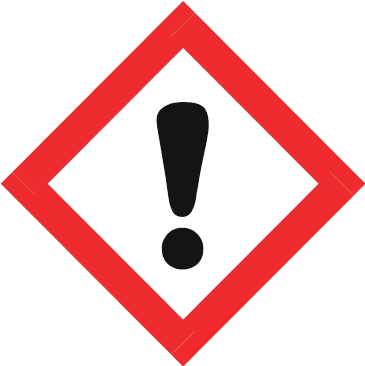 15
[Speaker Notes: Quando tiver todos os dados compilados, tem de classificar e rotular a sua substância. Se houver uma classificação harmonizada para a sua substância, terá de usá-la!

Poderá ser necessário reconsiderar a classificação da substância com base nas informações sobre os perigos recolhidas para o registo 

Obtenha acordo no âmbito do FIIS
Diferentes perfis de impurezas podem levar a uma classificação diferente - poderá acabar com uma classificação diferente da dos seus corregistantes]
Avaliar os riscos e definir medidas de gestão de riscosAvaliar o risco e assegurar uma utilização segura
Porquê? Para garantir que os riscos que a sua substância representa são controlados
Como? Avaliando os perigos e os riscos








Perigo: qualquer fonte de potenciais danos ou efeitos adversos
Exposição: agente químico em contacto com um organismo ou com o ambiente
Risco: probabilidade de um perigo causar os seus efeitos adversos
Perigo x Exposição = Risco
Propriedades físico-químicas, destino ambiental e
informação (eco)toxicológica
Utilizações
Avaliação da
segurança química
16
[Speaker Notes: A avaliação dos perigos e riscos é crucial para atingir os principais objetivos do REACH:
mostrar que conhece as propriedades da sua substância;
os riscos que a sua substância representa estão controlados; e 
a substância pode ser utilizada com segurança.

O perigo representa a qualidade intrínseca de uma substância que causa danos ao ambiente ou à saúde de alguém. São exemplos de perigos a explosividade, a bioacumulação ou a genotoxicidade. 
 
O risco é a probabilidade de ocorrência desse dano e é calculado como o produto do perigo e da exposição. 

O perigo é normalmente determinado por ensaios-padrão e a exposição é estimada a partir da utilização da substância durante todo o seu ciclo de vida, desde o fabrico até à eliminação.]
Avaliar os riscos e definir medidas de gestão de riscoAvaliar o risco e garantir uma utilização segura
Informações sobre utilização e exposição 
Orientações para uma utilização segura
PBT = Persistente, Bioacumulável e Tóxica
mPmB = Muito Persistente e muito Bioacumulável
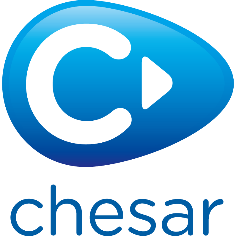 17
[Speaker Notes: Como avaliar o risco da substância a partir de dados sobre os perigos e a exposição? 

Para as substâncias de 1-10 toneladas/ano, é necessário apresentar: 
Informações sobre utilização e exposição 
Orientações para uma utilização segura

Para as substâncias de 10-1000 toneladas/ano, é necessário apresentar:
Avaliação dos perigos
Avaliação PBT/mPmB

e, se a sua substância estiver classificada: 

avaliação da exposição 
caracterização dos riscos e 
cenários de exposição descrevendo condições de utilização segura.

Se considera que o risco excede os limites de segurança, tem de aplicar medidas de gestão de riscos e definir condições de utilização para a tornar segura, e recalcular o seu risco.
 
Para o ajudar a realizar as suas avaliações de segurança química e a preparar o seu relatório de segurança química, a ECHA desenvolveu uma aplicação chamada Chesar, que está disponível gratuitamente no sítio Web da ECHA. Foi concebida para facilitar o intercâmbio de dados com a aplicação IUCLID que lhe será necessária para criar o seu registo. Poderá também ajudá-lo a preparar cenários de exposição.]
Garantir a utilização segura da sua 
substância química e registo
Preparar o dossiê
de registo
Classificação e rotulagem
Avaliar os riscos e garantir uma utilização segura
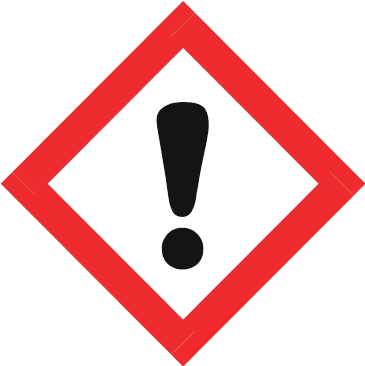 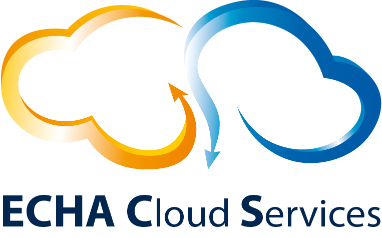 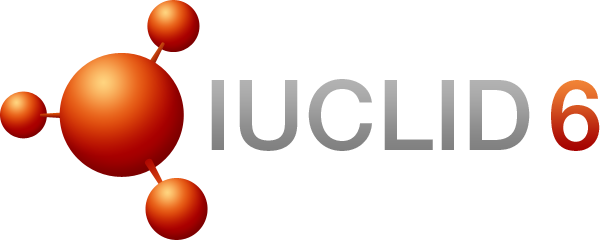 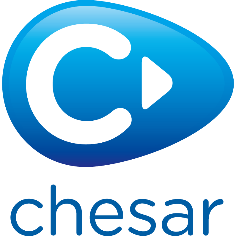 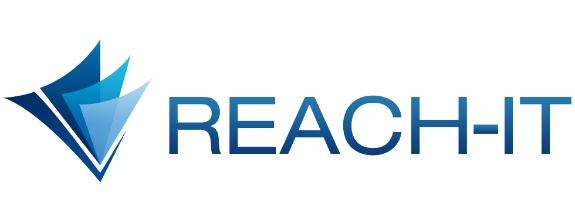 18
[Speaker Notes: Este diapositivo resume o fluxo de trabalho para a avaliação dos perigos e riscos de uma substância. 

Lembre-se que toda a recolha de informações para o dossiê de registo tem como objetivo final ...  avaliar os riscos e garantir a utilização segura da sua substância!]
Mensagens a reter
Conheça a sua substância e entenda que dados tem de apresentar
Defina uma estratégia e encontre um bom apoio: na sua empresa, no seu FIIS ou recorrendo à externalização
Ensaios em animais como último recurso: Partilhe dados - utilize adaptações
A geração de informação é um esforço conjunto do FIIS          
Recolha informações sobre as utilizações, das organizações do setor pertencentes aos seus clientes, como ponto de partida 
Os ensaios e a preparação do dossiê levam tempo, mas uma informação de boa qualidade reduz o trabalho e os custos no futuro
Certifique-se de que tanto você como os seus clientes utilizam a substância com segurança
Apoio disponível em https://echa.europa.eu/reach-2018
19